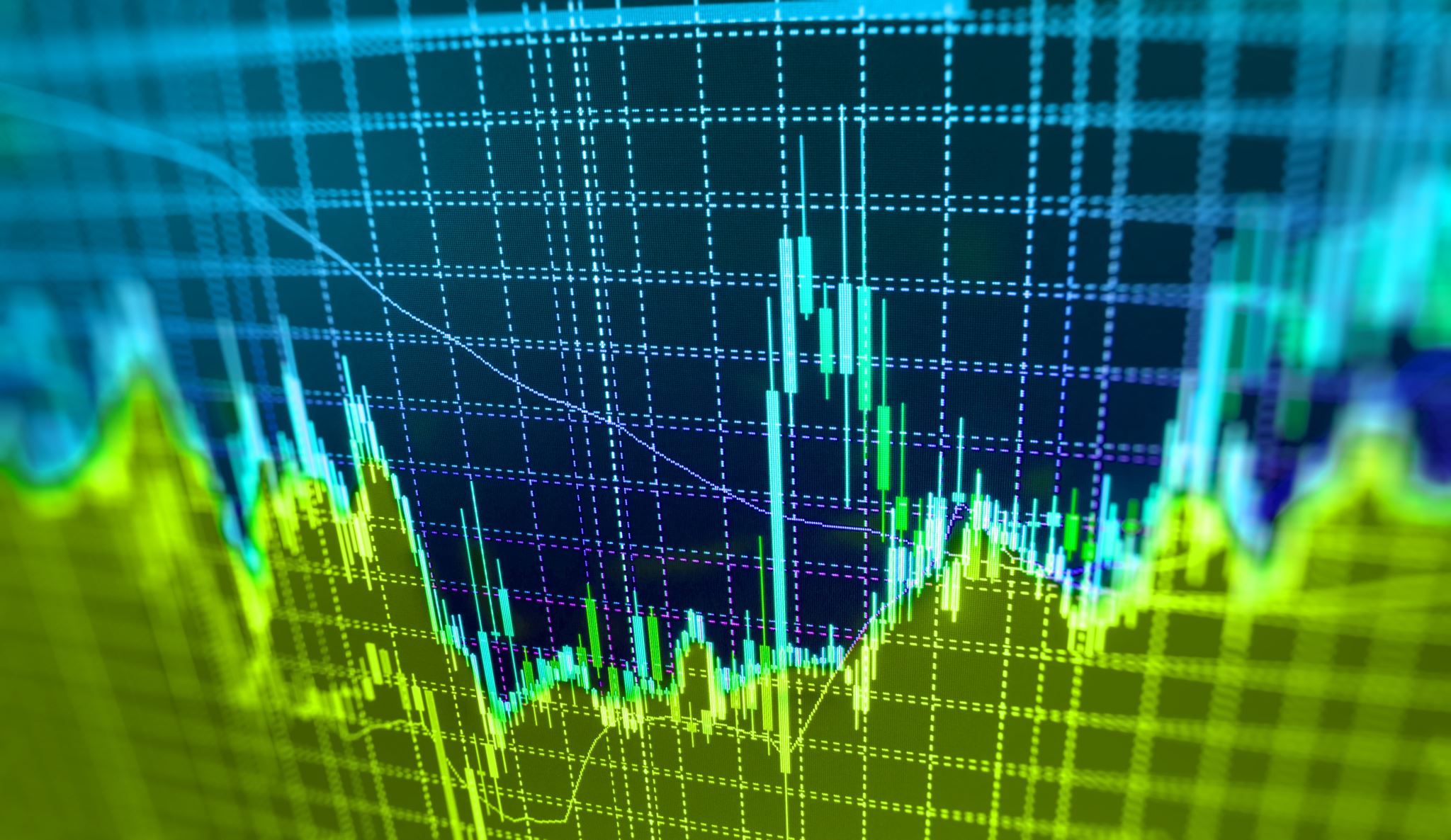 Calculating the correlation coefficient
2F
[Speaker Notes: https://create.kahoot.it/details/d7caa4bc-8345-4c2f-8622-2fea61e445a3]
Pearson’s correlation coefficient, 𝑟
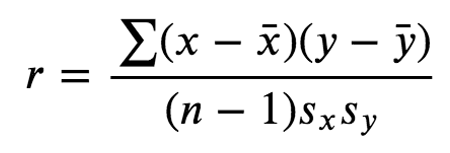 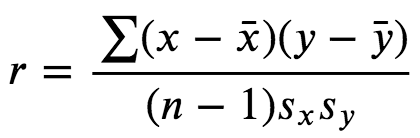 3 Assumptions of using the value of the correlation coefficient r as a measure of the strength of an association
1: variables numerical; 2: association linear; 3: no clear outliers
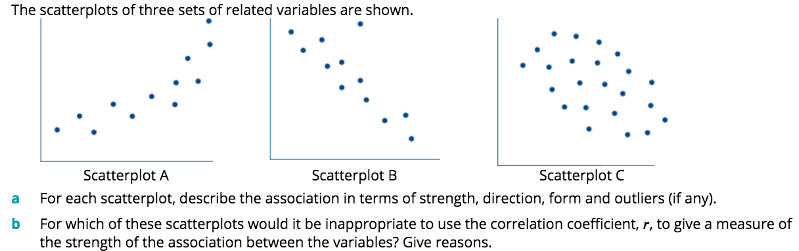 [Speaker Notes: A: strong, positive, non-linear relationship with no outliersB: strong, negative, linear relationship with an outlier
C: weak, negative, linear relationship with no outliers
A: non-linearB: outlier]
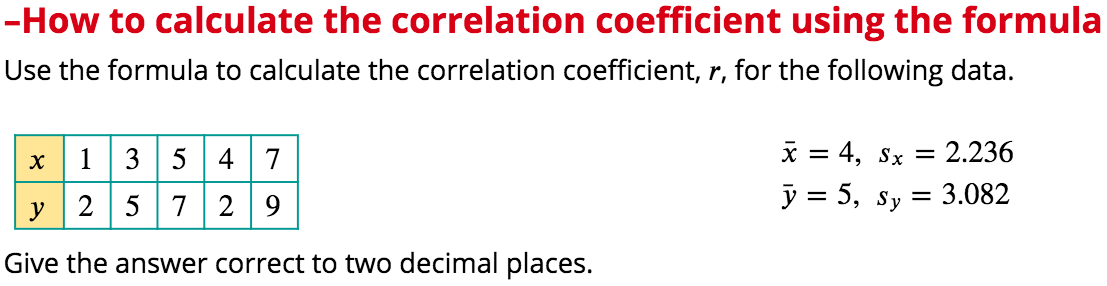 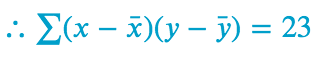 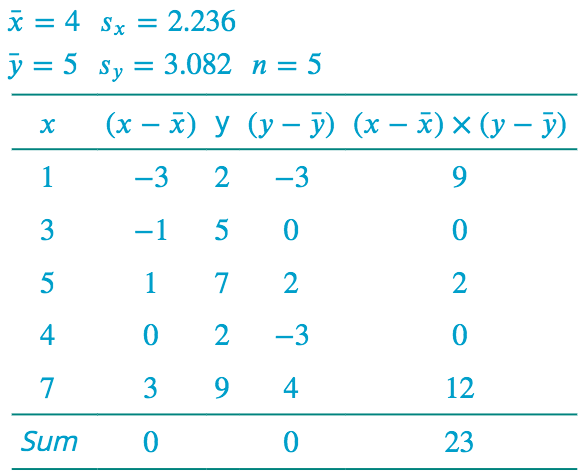 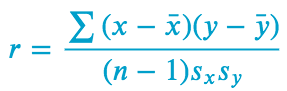 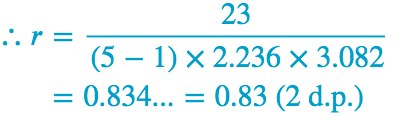 Mathematica
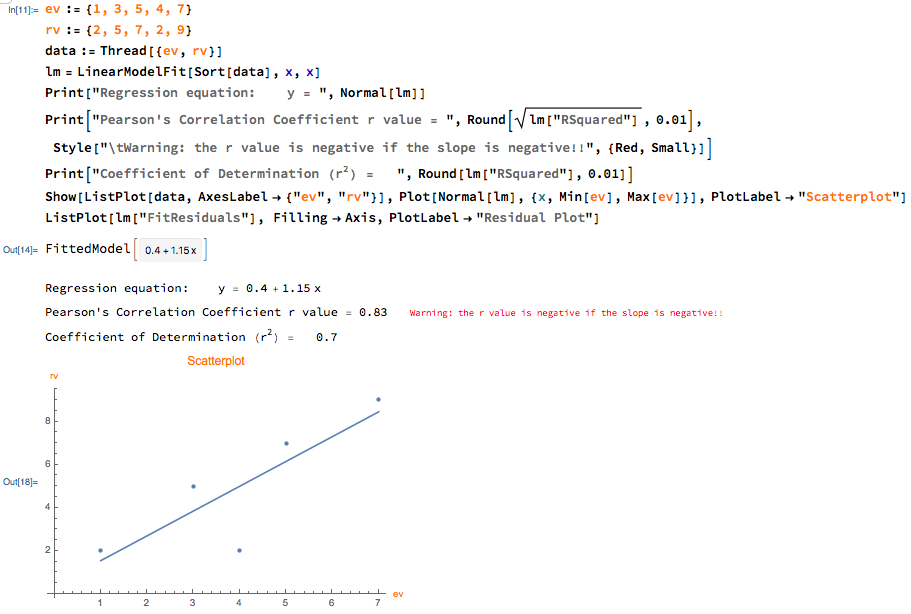 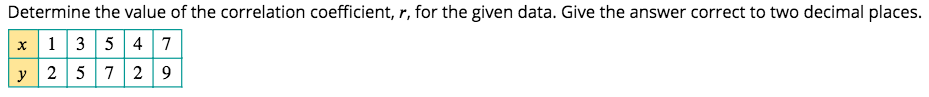 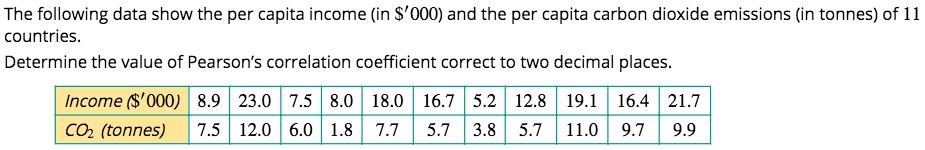 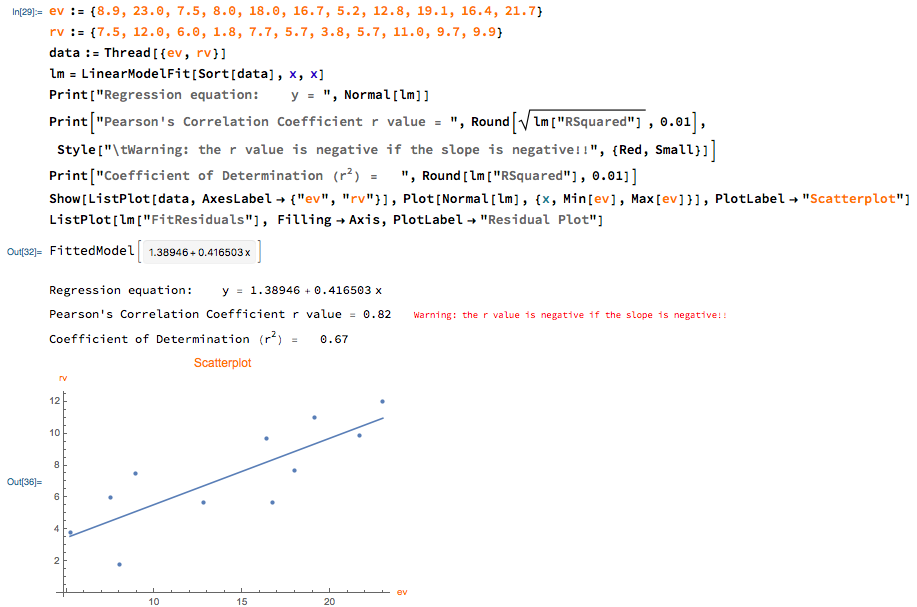 Calculating a Correlation Coefficient
Calculating a Correlation Coefficient
In Words					In Symbols
Find the difference of the x-values and mean of x.
Find the difference of the y-values and mean of y.
Multiply each result from step 1 by its corresponding result from step 2
Find the sum of all above values of step 3.
Find the product of number of pairs take away 1 and standard deviation of x and y.
Use this formula to calculate the correlation coefficient.
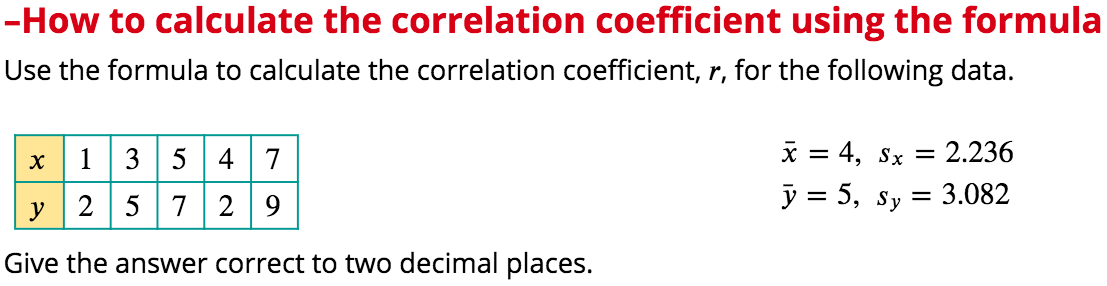 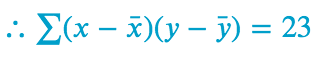 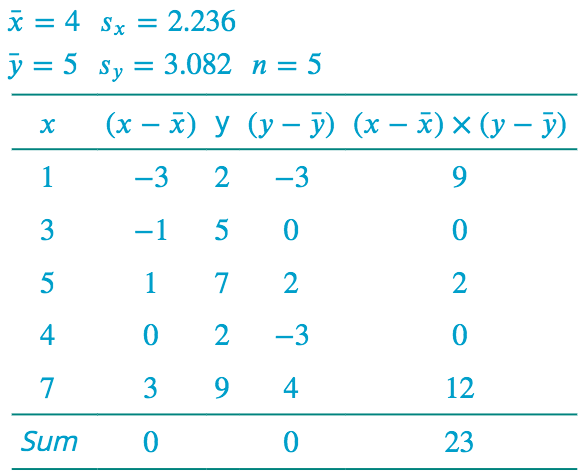 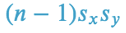 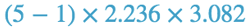 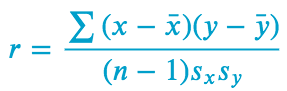 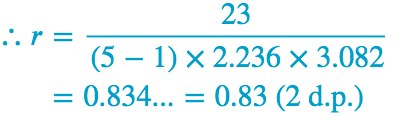 exercises & Summary Book